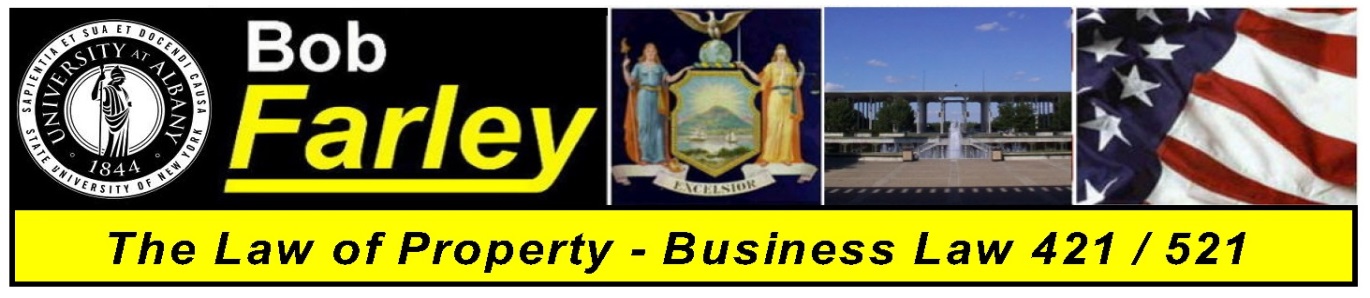 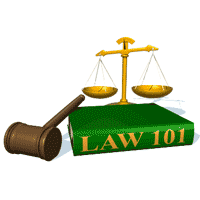 Slide Set Nine C:
Real Property Taxes
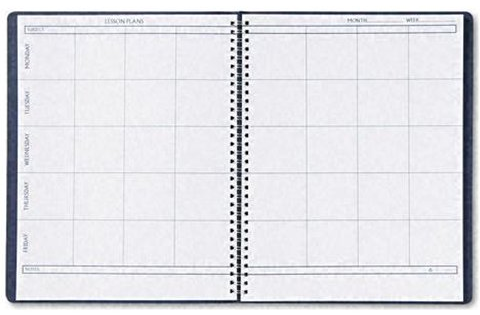 Last Time We Spoke About:

 Structure and Purpose of Criminal Law
Part One: Definitions / Substantive - Procedural / Purpose / Crimes / Torts


 Theories of Criminal Punishment
  Part Two: Punishment Theories / Sentencing / Classification


 Common Law Felonies
 Part Three: Common Law Felonies / Current Day Criminal Statutes


 Class Case – Regina v. Dudley and Stephens
     Necessity and Mens Rea
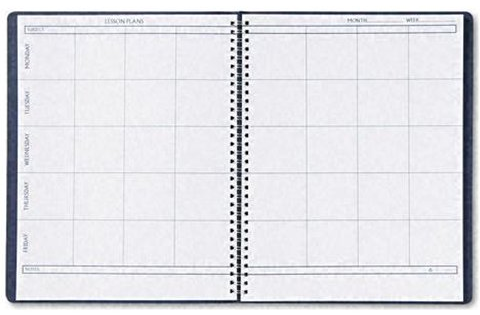 Tonight We Will Speak About:
An Introduction to Real Property
 Real Property - Introduction
Part One: Definitions / Importance / Nature / Livery of Seisen
 Shared Interests in Land
  Part Two: Tenants in the Entirety / Joint Tenants / Tenants in Common
 Real Property Taxes
 Part Three: Valuation of Property / Regressiveness / Entities Supported

 Class Case - Hellerstein v. Assessor
     Challenges to Assessing Practices
Real Property Taxes
	                The Tax Man Cometh
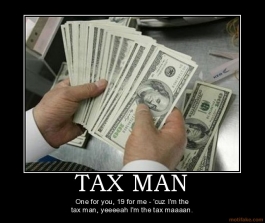 4
Real Property Taxes
	- Real Property Taxes and Estate (Death) Taxes 
		are the only two type of taxes      
		that tax you on what you own or have, 
		not on what you earn or acquire. 
	- Very Repressive and Regressive, 
		especially on the poor and elderly.
	- Imposed by and used to finance: 
		Local governments, Special districts and Schools.
	- Very stable source of government revenue.
	- Many movements to shift funding from Real Property Tax
             (STAR Program and the Tax Cap).
5
Case – Hellerstein v. Assessor
	                       - A Challenge to Assessing Practices
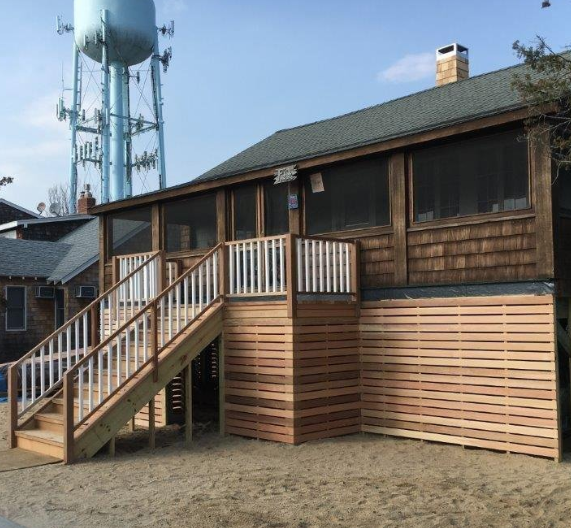 End of Class Nine C

For next time – Review Assignments as follows on the Webpage:

Lecture Slides
Selected Readings
Cases and Exercises

We are a hot bench.

Questions?